Panel: Bone Marrow Failure
Clinician: Meltem Kurt YÜKSEL MD
Pathologist: Işınsu KUZU MD
AUMF 2021-2022
49 y Male ,Symptoms of the patient
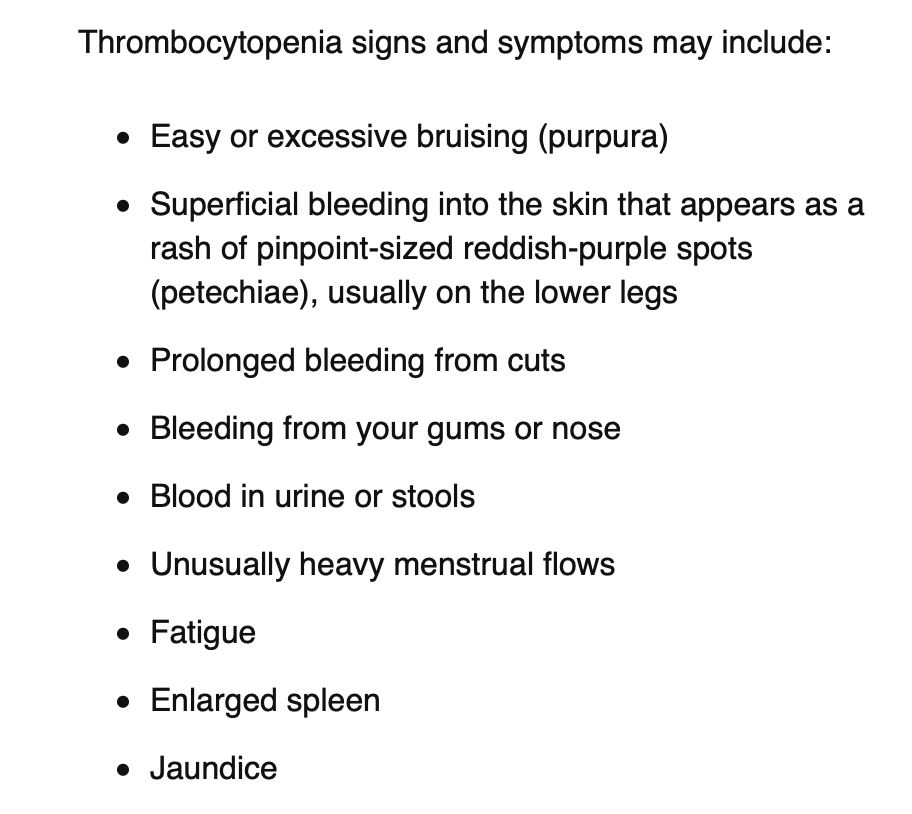 What is your job?
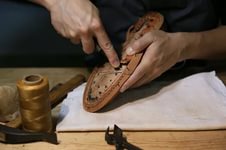 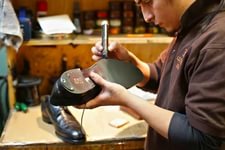 Benzene derivatives
Admitted to hospital: Dr Muzaffer Aksoy
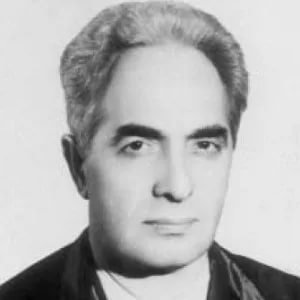 Medical History is important
His mentor Bernardino Ramazzani told him………
In 1974, Professor Muzaffer Aksoy established a link to leukemia in humans as a result of occupational exposure to benzene. The aim of this study is to evaluate his epidemiological approach for his investigation on the effects of benzene and to bring attention to the benzene problem in Turkey. Dr. Aksoy observed that a large group of leukemic patients were shoemakers, or they worked in leather manufacturing. In the 1960s, benzene was a popular solvent in the leather industry. Dr. Aksoy conducted a field investigation in Gedikpasa- Istanbul, where the shoemakers worked so that he could draw his key observations from actual environmental conditions. With a gas detector, he found the concentration of benzene in these work places to be 150-210 ppm and up to 650 ppm on rare occasions. He performed an epidemiological study and health education among 28,500 shoe, slipper and handbag workers during the period from 1967 to 1974. He published these data, establishing an association between benzene and leukemia. The incidence of leukemia among the shoe workers was decreased by screening, health education, and legislative actions in Turkey, but it began to increase again because of lack of an occupational health policy and underestimation of the problem. These results suggest the importance of primary prevention of occupational cancers. Dr. Aksoy's epidemiologic approach may highlight the necessity for detailed investigations of the occupational status of patients who need medical aid in order to diagnose the real underlying factor.
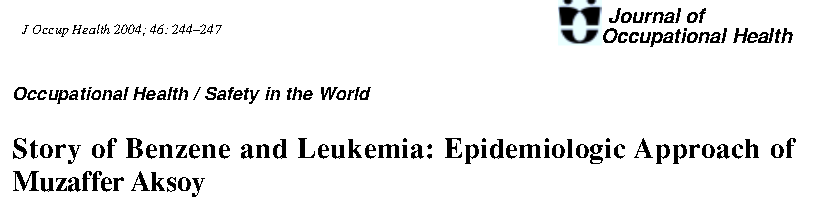 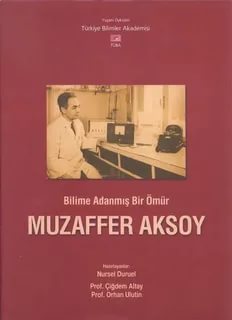 What is the diagnosis?
Complete Blood Count (CBC) Result
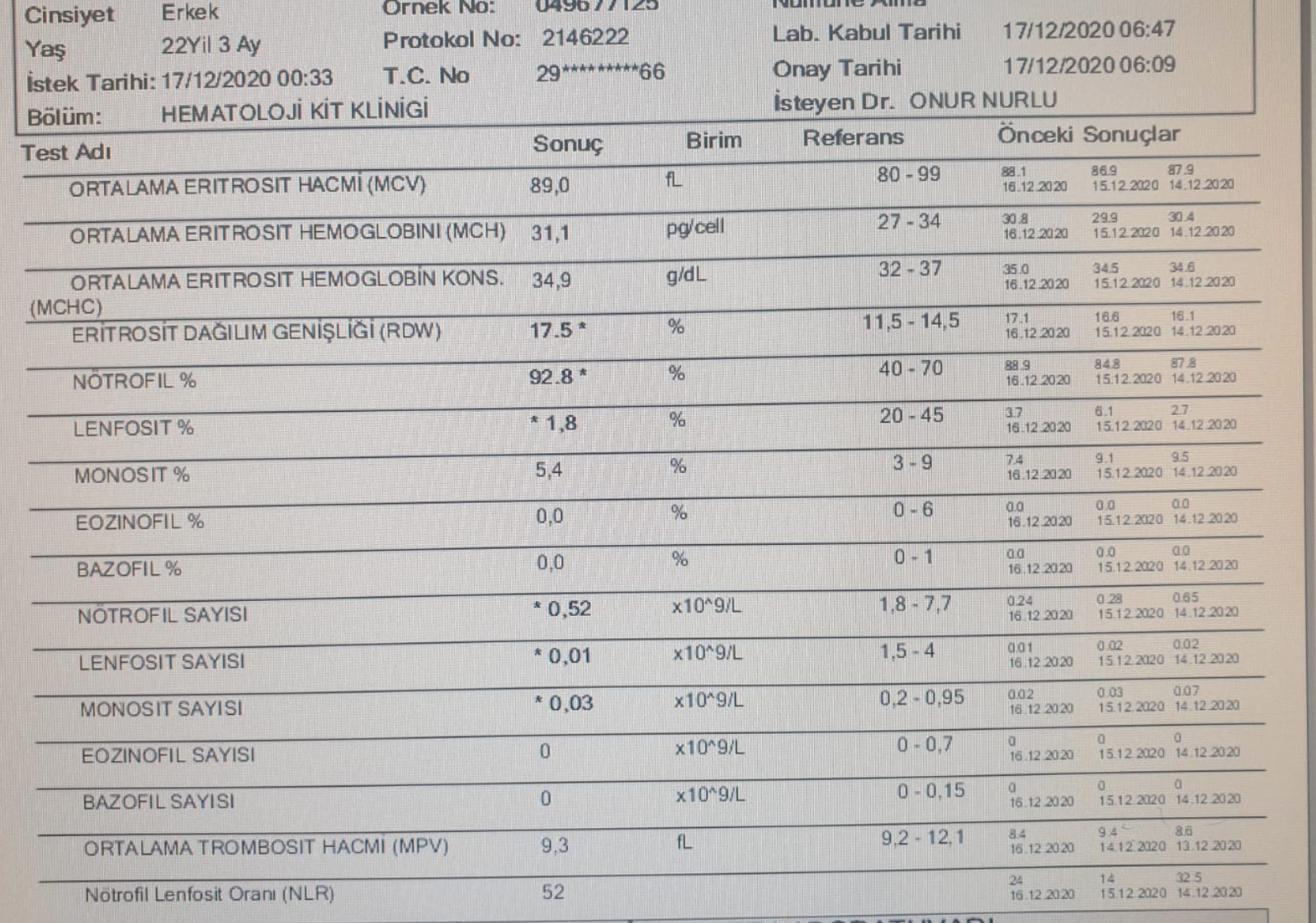 PANCYTOPENIA
The symptoms
The history
The history provides several critical pieces of information
How severe is the pancytopenia?
How long has it been present?
Is it getting better or worse?
What was going on when it began?
Was there an infection at onset or has the pateint haf any new medications or occupational exposures?
The physical exam
Should be comprehensive with a particular focus on organomegaly and adenopathy
The labDegree of severity of Acquired Aplastic Anemia
The interpretation of the lab results
CBC!
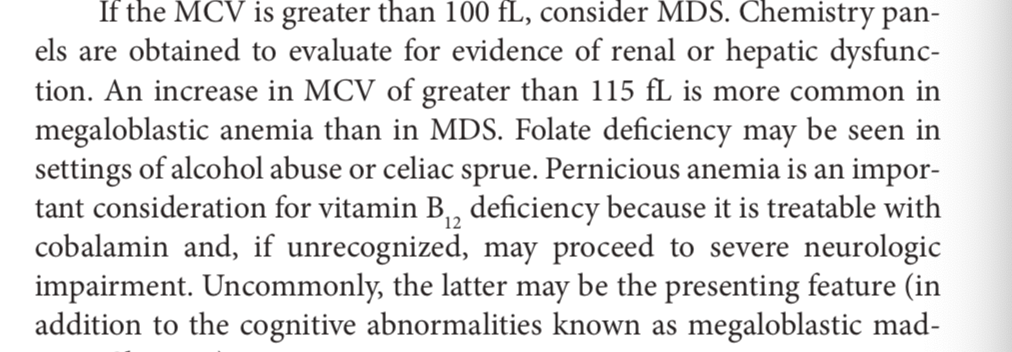 Hints for diagnosisReticulocyte and Blood smear
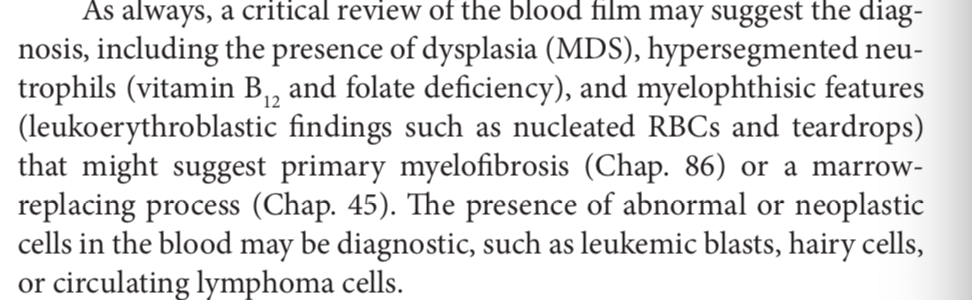 William’s 9th ed Chapter 4
The presentation of a patient with new- onsetpancytopenia requires immediate medical attention
In formulating an approach to a patient who presents with a combination of anemia, thrombocytopenia and leukopenia it is useful to think the pathophysiology in mechanistic terms
Pancytopenia
Acquired PancytopeniaBone Marrow infiltration /replacement
Acquired PancytopeniaBone Marrow Failure
Acquired PancytopeniaDestruction/Sequestration/Redistribution
Pancytopenia differential diagnosisBone marrow failure syndromes
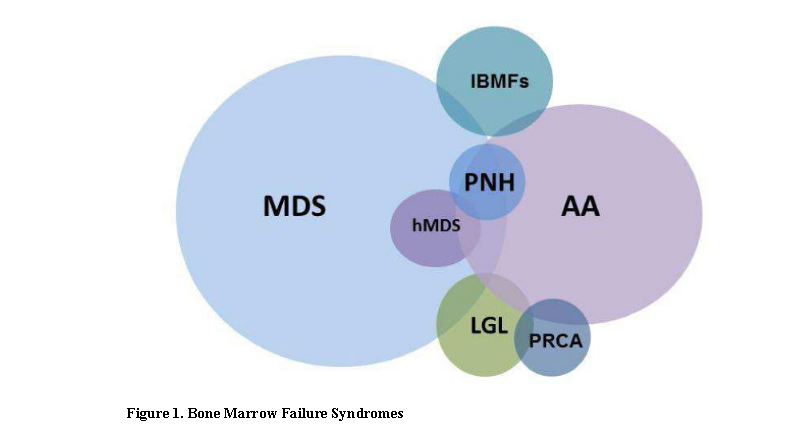 Inherited or Acquired
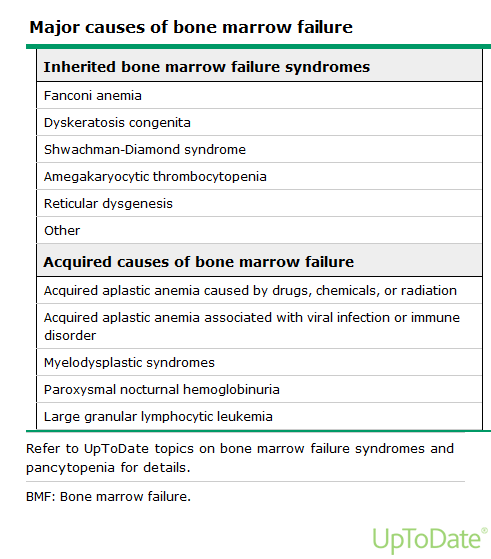 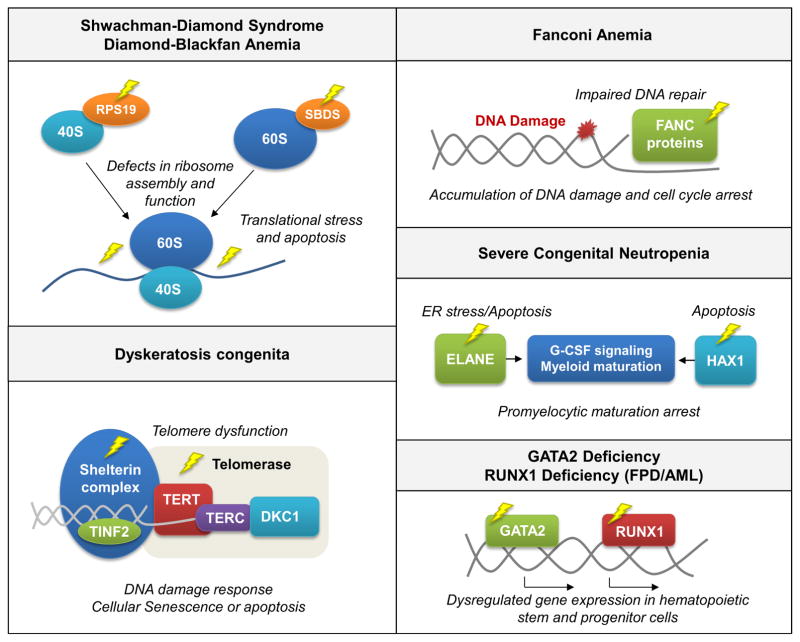 Inherited
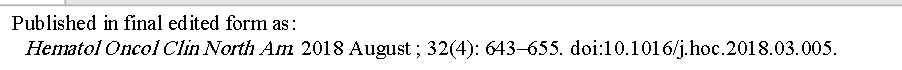 ACQUIRED
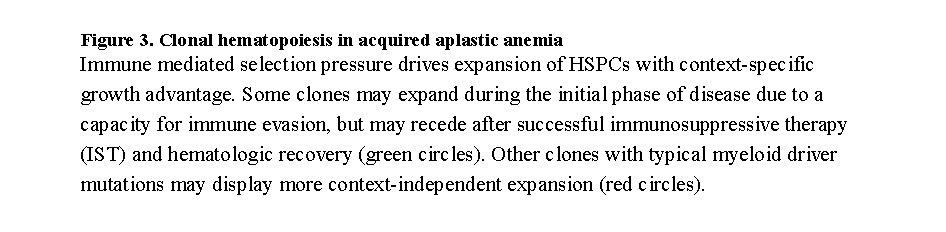 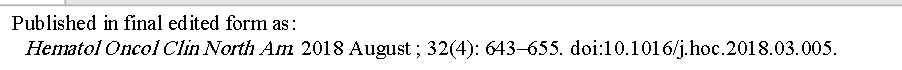 Common Procedures: History, family history and physical examination
Fanconi AA
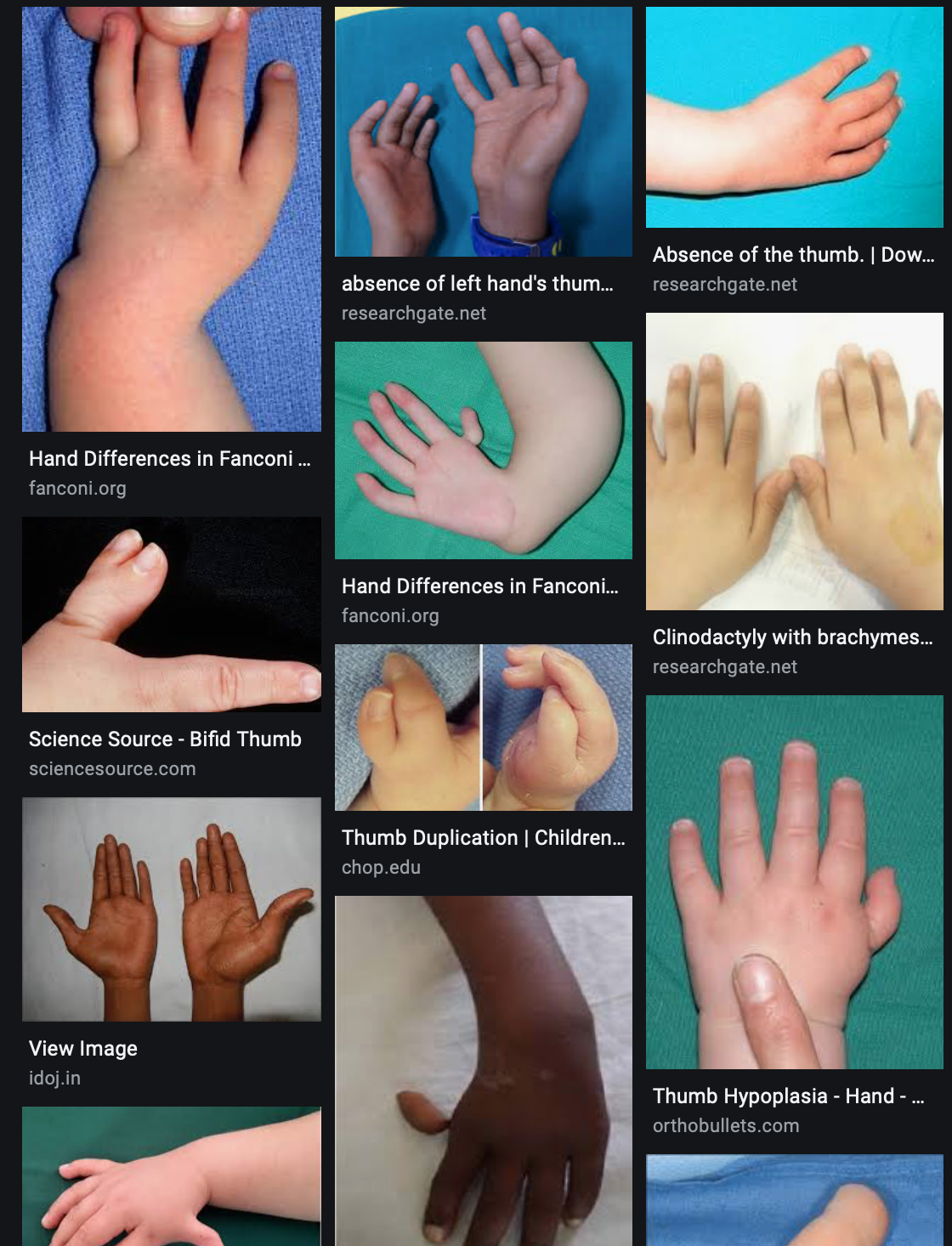 Diskeratosis Konjenita
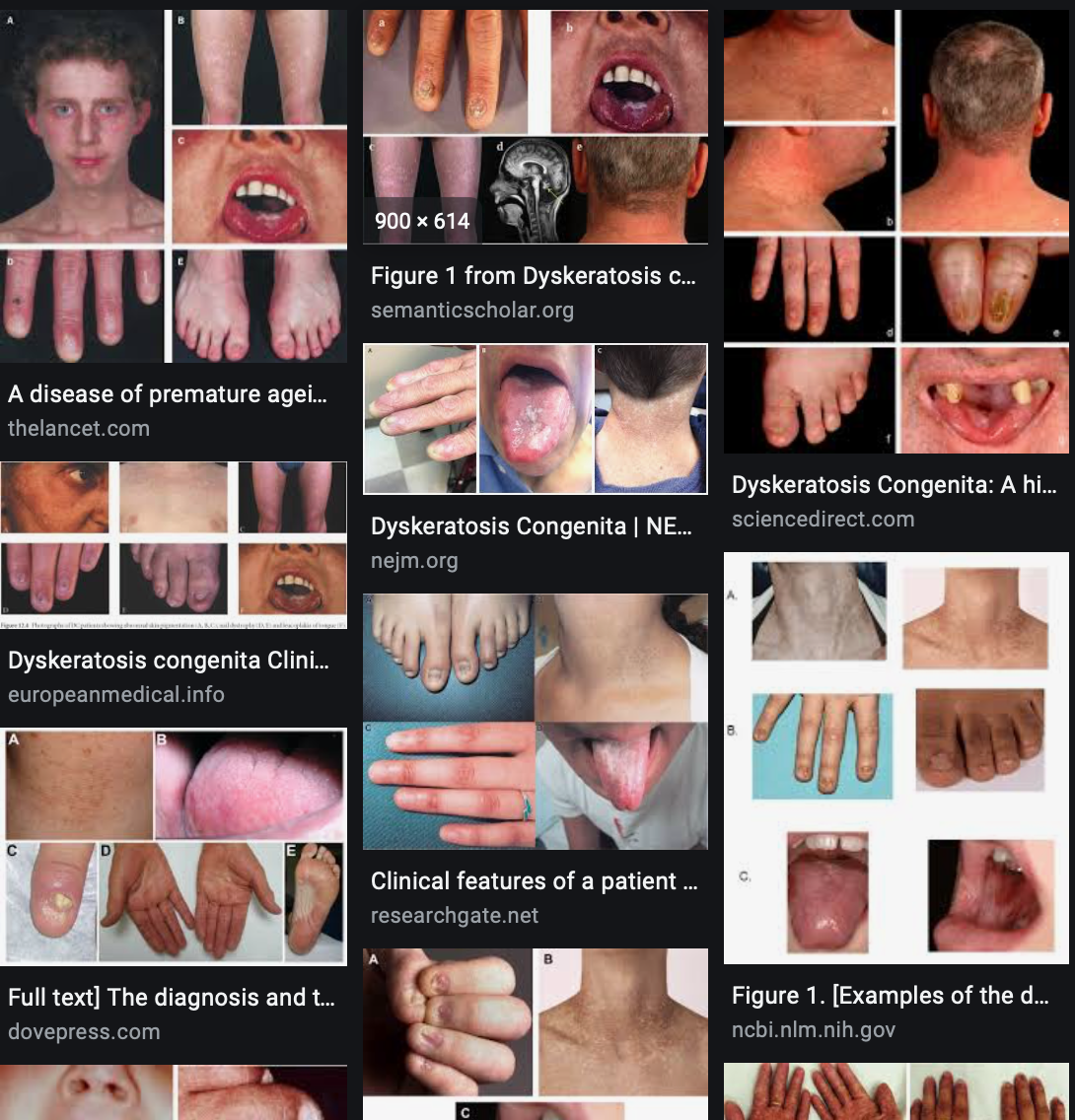 To make a diagnose
Bone Marrow Biopsy
Any questions?
Thank you very much….